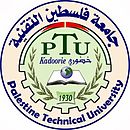 Faculty of Arts and Educational sciences
Languages Department
English Language (1)
(15200106)
1
Instructor: Dr.Adli Odeh
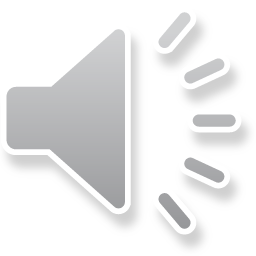 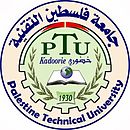 Past Simple TenseAffirmative: S+V2+C
2
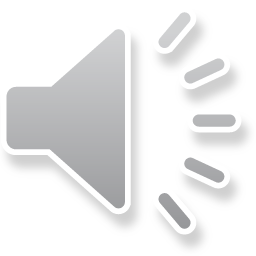 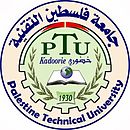 Negative statements: S+didn’t+V1+C
3
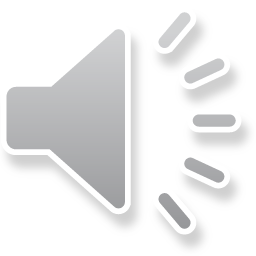 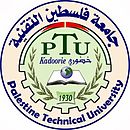 Questions: Did+S+ V1+C
4
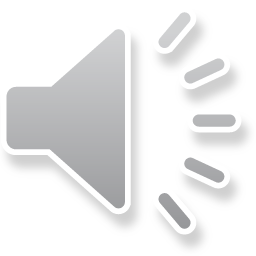 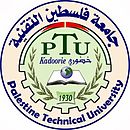 USES
5
1- For actions that happened in the past
The past simple is the most usual tense for talking about things that happened or have finished before now. Very often we use a word or expression of finished time with this tense.
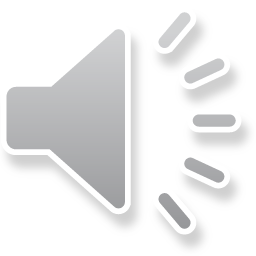 Some common time expressions used with the past tense are:
6
Yesterday
 many years ago
 a long time ago 
before this year 
at that time
 for many years 
in 19— 
last night, Saturday, weekend, year…
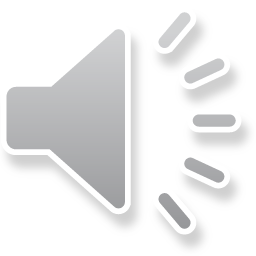 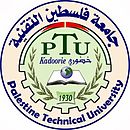 Examples:
7
1- She came to Germany two years ago.
2- It rained every day for a week on my vacation.
3- Columbus discovered America in 1492.
4- I played tennis at the weekend.
5- I didn't see you yesterday. Were you in school?
6- My mother went shopping on Saturday but she didn't buy anything.
7- How did you do that?
8- Did you see the film on TV last night?
9- Why didn't you do your homework?
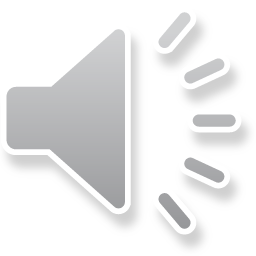 USES
8
2. Past habit or situations
Like used to, the simple past can be used to describe past habits:
Example:
1- When I was a child , we lived in  small house by the sea.
2- I used to live in  a big house.
3- I used to walk four miles.
4- He lived in Rome for long time.
5- He worked in that bank for 4 years.
6- He always carried an umbrella.
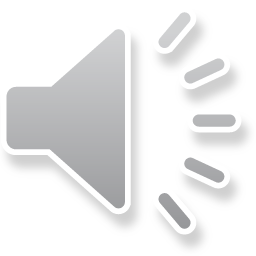 Past simple
9
Uses 
3- An action that follow each other in a story.
Ex:
Mary walked into the room and stopped. She listened carefully. She hears a noise coming from behind the curtain.